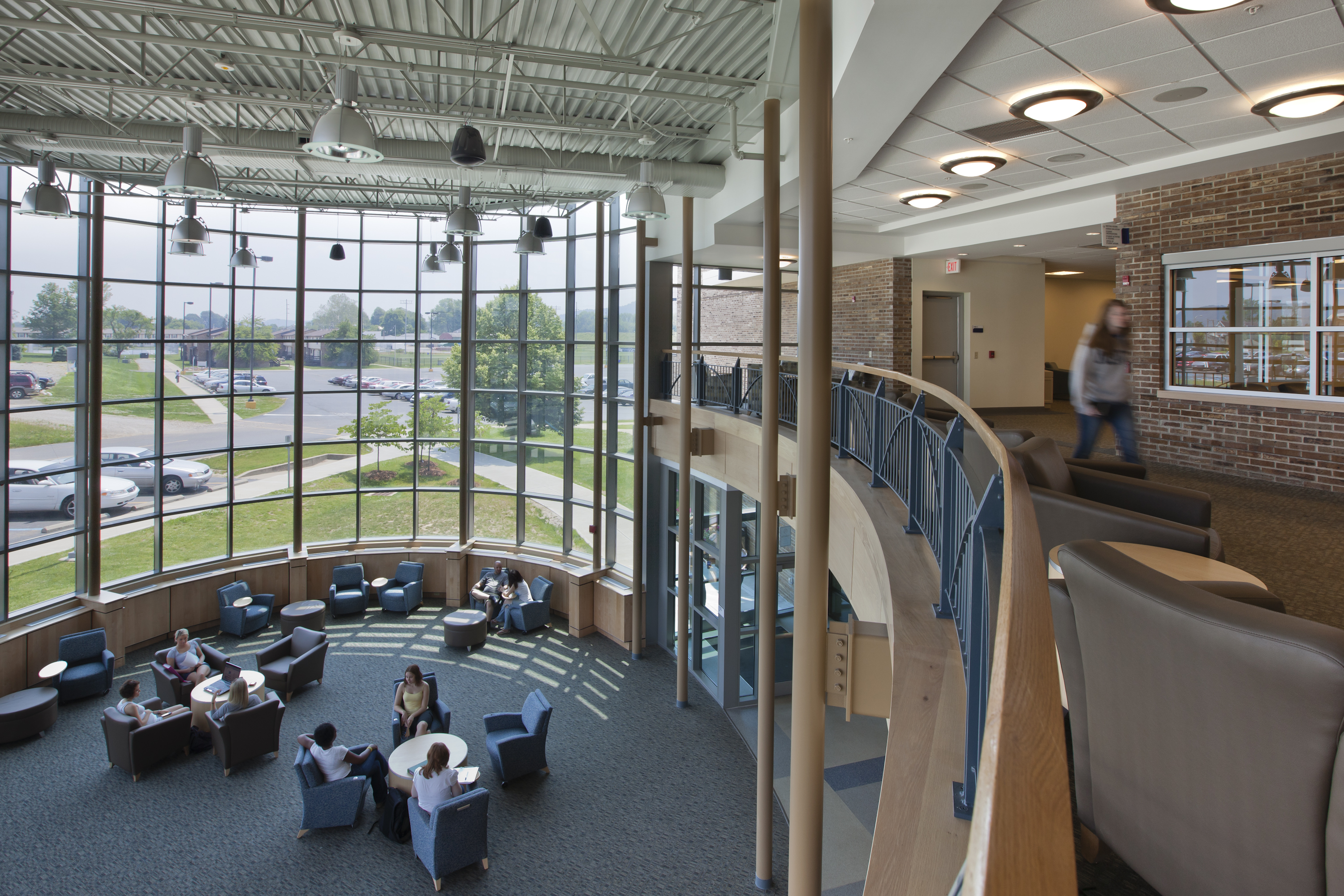 Custodial                                           Customer Service                                            Guide
What We Clean & How Often We Clean It
Our Goal
Our goal is to provide the students, faculty, staff, and guests of Shawnee State University a clean and healthy environment. We strive to be aesthetic as well as cost-effective, incorporating recognized housekeeping standards and best practices in everything we do. 
With COVID-19 pandemic we have raised our standards even higher, putting new protocols in place to meet the health and safety challenges of this virus.
What to Expect
In an effort to better align services with allocated resources, industry standards and best practices, the custodial staff has been reorganized based on the following priorities:

Public Areas (Restrooms, Corridors, Lobbies, Stairs, Guest Reception Areas)

Classrooms, Laboratories, & Conference Rooms

All other areas (this includes private offices)
Major Changes
No longer servicing offices on a daily basis
Classrooms/Auditoriums
Schedule
Public Areas/Lobbies/Entrances/Hallways/Elevators/Etc.
Schedule
Restrooms/Locker Rooms/Showers
Schedule
Stairwells/Landings
Schedule
Conference Rooms/Event Spaces
Schedule
Offices
Schedule
Specialty/Auxiliary Spaces
Non-academic areas of specialty/auxiliary spaces will be cleaned on an arranged basis and will incur a departmental chargeback. Those identified are:

VRCFA
Rhodes Athletic Center
CLC
University owned housing